Kapitola P2.1

Stopníkovo-úbežníková metóda
1
  je základná rovina, napr. pôdorysňa,
 – zvislá priemetňa, 
S – stred premietania,
H – hlavný bod,
h – horizont – úbežnica základnej roviny ,
z – základnica – stopa základnej roviny ,
A – ľubovoľný bod v zornom kužeľovom priestore,
A1 – pôdorys bodu A,
As – stredový priemet (perspektíva) bodu A,
A1s – stredový priemet (perspektíva) bodu A1.
Lineárna zvislá perspektíva
Perspektíva bodu A
Stopníkovo-úbežníková metóda

A
Uas
As
a´
Postup konštrukcie bodu A1s:
1) Bodom A1 zostrojíme také dve priamky a a b
 ležiace v rovine , aby ich stopníky Pa, Pb
 aj úbežníky Uas, Ubs boli dostupné v nákresni.
2) as = PaUas 
    bs = PbUbs
3) A1s = as   bs
H
b´
S
Ubs
bs
h
A1s
Pb
b
A1
Postup konštrukcie bodu As:
4) As = AS  
Platí: AA1  AsA1s.
as
H1
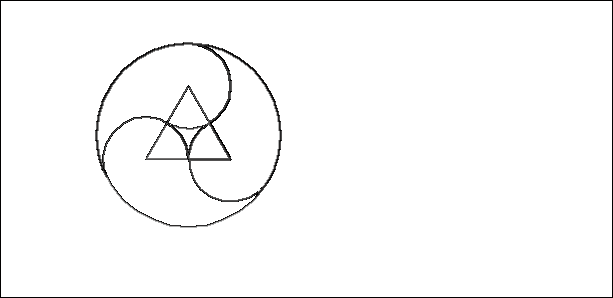 S1
a
Mészárosová
Pa

z
V tejto metóde zobrazujeme bod ako priesečník dvoch priamok, ktoré majú v nákresni dostupný stopník aj úbežník. Preto ju budeme nazývať  stopníkovo-úbežníková metóda.
2
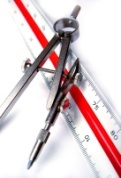 Daný je pôdorys a nárys bodu A. Zobrazte bod A v lineárnej zvislej perspektíve.
Postup rysovania v Mongeovej projekcii:
1) Zvolíme os o zornej kužeľovej plochy. Os o  je vodorovná.
o2  x2

2) Na osi o určíme bod S, stred premietania tak, aby sa bod A nachádzal v zornom kužeľovom priestore, pre ktorý platí  = 45°.
S1  o1, S2  o2

3) Zvolíme priemetňu  kolmo na os o. 
Vzdialenosť priemetne od bodu S je ľubovoľná.
Priemetňa je zvislá, t. j. 1 je priamka.
1  o1
H1 = o1  1
o2 = h2
P7
A2
o2
= h2
S2
x1,2
= z2
A1
H1
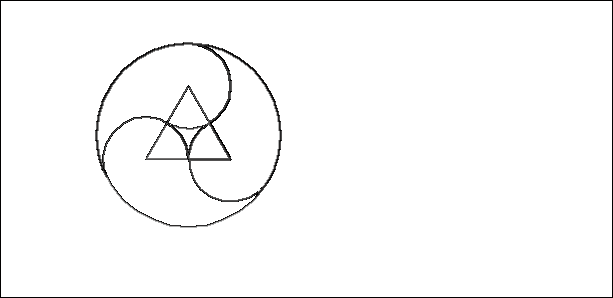 Mészárosová
S1
o1
= h1 = z1
1
3
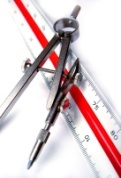 Daný je pôdorys a nárys bodu A. Zobrazte bod A v lineárnej zvislej perspektíve.
Postup rysovania v Mongeovej projekcii:
4) Bodom A1 zostrojíme také dve ľubovoľné priamky a a b
ležiace v pôdorysni, aby ich stopníky Pa, Pb  aj úbežníky 
Uas, Ubs boli dostupné v nákresni. 
A1  a1,  Pa1 = a1  1   
a´1  a1, S1  a´1, Uas1 = a´1  1 
A1  b1,  Pb1 = b1  1   
b´1  b1, S1  b´1, Ubs1 = b´1  1
A2
o2
= h2
S2
x1,2
= a2 = b2
Pb1
b1

A
A1
Uas
As
a1
a´
H1
H
b´
b´1
S
Pa1
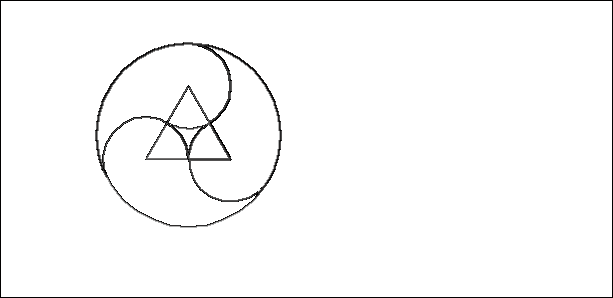 Mészárosová
S1
h
bs
Ubs
o1
A1s
Pb
a´1
b
A1
as
H1
= h1 = z1
1
S1
a
U s1
U s1
a
b
Pa

4
z
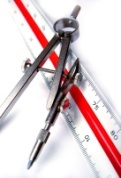 Daný je pôdorys a nárys bodu A. Zobrazte bod A v lineárnej zvislej perspektíve.
Postup rysovania perspektívy:
5) V nákresni zvolíme základnicu z. 
Narysujeme horizont h vo výške vh nad základnicou.
Zvolíme polohu hlavného bodu H na horizonte.
Na základnici narysujeme bod H1 tak, aby platilo: HH1  h.
6) Na základnici z narysujeme bod Pa vľavo od bodu H1 
tak, aby platilo: |H1Pa1| = |H1Pa|. 
Na horizonte h narysujeme bod Uas vpravo od bodu H
tak, aby platilo: |H1Uas1| = |HUas|. 
Poznámka: Orientáciu vľavo, vpravo pozri v kapitole P2 Lineárna zvislá perspektíva.
7) Narysujeme stredový priemet (perspektívu) priamky a: 
as = PaUas
8) Analogicky zobrazíme priamku b: 
bs = PbUbs
9) A1s = as  bs 
10) Podľa príkladu P3 v kapitole P2 narysujeme perspektívu bodu A. Použijeme úbežník Ubs.
11) Narysujeme kružnicu kz so stredom H a s polomerom d.
Ak sme bod S zvolili správne, tak bod As leží v kružnici kz.
To znamená, že bod A leží v zornom kužeľovom priestore, pre ktorý platí  = 45°.
A2
o2
= h2
S2
zA
vh
x1,2
= a2 = b2
Pb1
b1
A1
a1
d
H1
b´1
Pa1
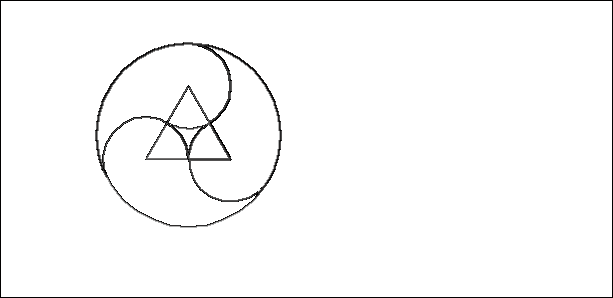 Mészárosová
S1
o1
A
kz
As
a´1
Ubs
h
Uas
H
= h1 = z1
1
zA
vh
U s1
U s1
as
a
b
A1s
bs
z
= A1
Pb
H1
Pa
5
Lineárna zvislá perspektíva
Perspektíva bodu A
Stopníkovo-úbežníková (vrstevnicová) metóda
  je základná rovina, napr. pôdorysňa.
  je zvislá priemetňa. 
S  je stred premietania.
H  je hlavný bod.
h  je horizont – úbežnica základnej roviny .
z  je základnica – stopa základnej roviny .
A je ľubovoľný bod v zornom kužeľovom priestore.
A1 je pôdorys bodu A.

Pb
b
A
H
Uas
bs

a
As
a´
as
Pa
Postup konštrukcie bodu As:
1) Bodom A zostrojíme rovinu , ktorá je
rovnobežná s rovinou . Stopa roviny  (priesečnica
s priemetňou) je pomocná základnica z.
|zz| = || = |AA1| = zA


2) Bodom A zostrojíme také dve ľubovoľné priamky
a a b ležiace v rovine , aby ich stopníky Pa, Pb
aj úbežníky Uas, Ubs boli dostupné v nákresni.

3) as = PaUas 
    bs = PbUbs
    As = as  bs
H
z
zA
S
b´
Ubs
h
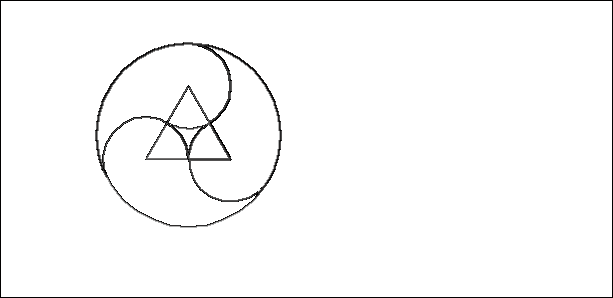 Mészárosová
A1
H1

S1
z
6
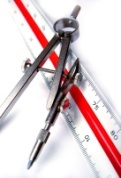 Daný je pôdorys a nárys bodu A. Zobrazte bod A v lineárnej zvislej perspektíve.
Postup rysovania v Mongeovej projekcii:
1) Zvolíme os o zornej kužeľovej plochy.
 Os o  je vodorovná.

2) Na osi o určíme bod S, stred premietania tak, aby
sa bod A nachádzal v zornom kužeľovom priestore,
pre ktorý platí  = 45°.

3) Zvolíme priemetňu  kolmo na os o. Priemetňa je zvislá.

4) Bodom A zostrojíme rovinu , ktorá je rovnobežná 
s rovinou . Stopa roviny  je pomocná základnica z.
|zz| = || = |AA1| = zA

5) Bodom A zostrojíme také dve ľubovoľné priamky 
a a b ležiace v rovine , aby ich stopníky Pa, Pb
aj úbežníky Uas, Ubs boli dostupné v nákresni.
a2 = b2 =
z2
P8
A2
o2
= h2
S2
zA
vh
x1,2
= z2
Pb1
b1
A1
a1
H1
b´1
Pa1
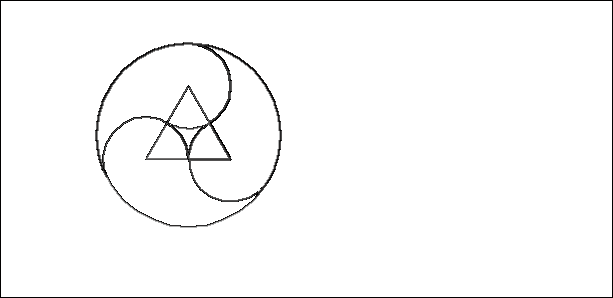 Mészárosová
S1
o1
a´1
= h1 = z1
= z1
1
U s1
U s1
a
b
7
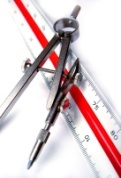 Daný je pôdorys a nárys bodu A. Zobrazte bod A v lineárnej zvislej perspektíve.
Postup rysovania perspektívy:
6) V nákresni zvolíme základnicu z. 
Narysujeme horizont vo výške vh nad základnicou a zvolíme polohu hlavného bodu H na horizonte.
7) Narysujeme pomocnú základnicu z roviny  vo výške zA
nad základnicou. Na priamke z narysujeme bod H tak, aby
platilo: HH  h.
8) Na priamke z narysujeme bod Pa vľavo od bodu H tak, 
aby platilo: |H1Pa1| = |HPa|. 
Na horizonte h narysujeme bod Uas vpravo od bodu H tak, aby platilo: |H1Uas1| = |HUas|. 
9) Narysujeme stredový priemet (perspektívu) priamky a: 
as = PaUas
10) Analogicky zobrazíme priamku b: bs = PbUbs
11) As = as   bs 
12) Narysujeme kružnicu kz so stredom H a s polomerom d. 
Ak sme zvolili bod S správne, tak bod As leží v kružnici kz .
To znamená, že bod A leží v zornom kužeľovom priestore, pre ktorý platí  = 45°.
a2 = b2 =
z2
A2
o2
= h2
S2
zA
vh
x1,2
= z2
Pb1
b1
A1
a1
d
H1
kz
b´1
Pa1
Pb
Pa
H
S1
z
as
bs
o1
h
As
a´1
H
Uas
Ubs
zA
vh
= h1 = z1 = z1
1
U s1
U s1
a
b
z
Poznámka: Ak sa zA  len málo líši od výšky horizontu, je táto konštrukcia nepresná. 
V takom prípade je vhodný postup z predchádzajúceho príkladu P7.
8
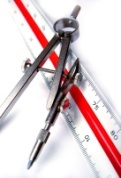 B´´2
P9
Daný je pôdorys a nárys dvoch kvádrov. Zobrazte ich v lineárnej zvislej perspektíve.
A´2
B´2
A2
B2
x1,2
B1 = B´1  = B´´1
A1=A´1
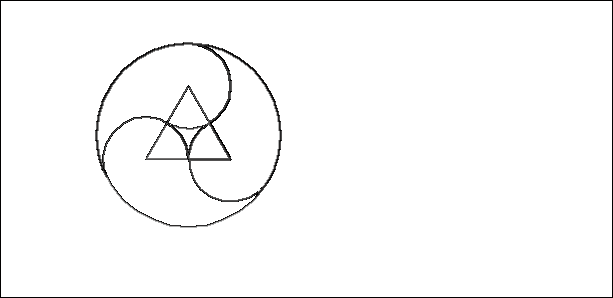 Mészárosová
9
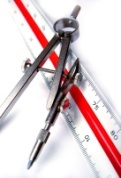 B´´2
S2
o2 = h2
Priemetňu zvolíme tak, aby kvádre boli
v nepriečelnej polohe. Použijeme postup 
z príkladu P7 (v tejto kapitole).
Smer pomocných priamok a a b zvolíme rovnobežne s osami x a y. Vzhľadom na tvar objektu je to výhodné.
A´2
B´2
A2
B2
x1,2
z2
B1 = B´1  = B´´1
90°
H1
A1=A´1
o1
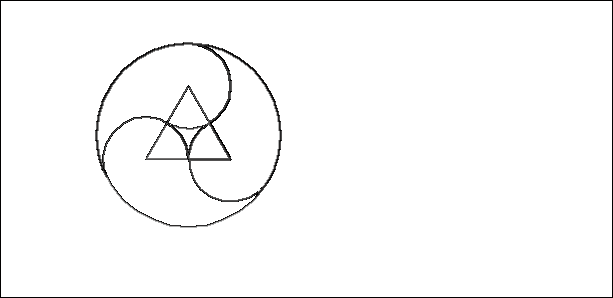 Mészárosová
1
z1 = h1 =
Postup rysovania v Mongeovej projekcii:
1) Zvolíme os o zornej kužeľovej plochy. Os o  je vodorovná.
2) Na osi o určíme bod S, stred premietania tak, aby sa objekt
nachádzal v zornom kužeľovom priestore, pre ktorý platí  = 45°.
3) Zvolíme priemetňu  kolmo na os o. Priemetňa je zvislá.
S1
10
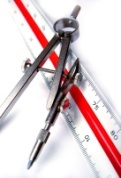 B´´2
S2
o2 = h2
A´2
B´2
vh
Uys1
A2
B2
x1,2
z2
IV1
B1 = B´1  = B´´1
III1
90°
H1
II1
A1=A´1
I1
o1
41
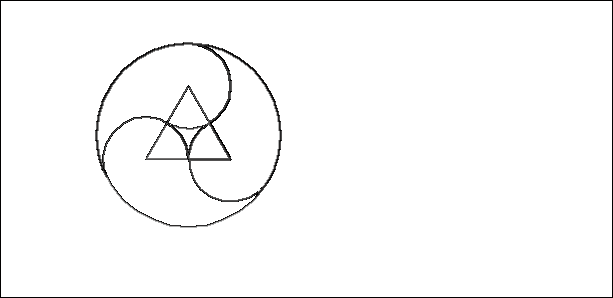 Mészárosová
31
Postup rysovania v Mongeovej projekcii:
4) Narysujeme úbežníky Uxs1 a Uys1.
5) Narysujeme stopníky I, II, III a IV priamok rovnobežných s osou x.
6) Narysujeme stopníky 1, 2, 3 a 4  priamok rovnobežných s osou y.
21
11
1
z1 = h1 =
S1
Uxs1
11
Ux
Uy
H
h
vh
A
B
z
I
3
II
III
IV
4
2
1
H1
Uys1
Uxs1
Postup rysovania perspektívy:
7) V nákresni zvolíme základnicu z. Narysujeme horizont vo výške vh nad základnicou. 
8) Na priamku z  narysujeme body Uxs1, 1, 2, 3, 4, I, II, H1, III, IV a Uys1. Ich vzájomné vzdialenosti sú rovnaké ako vzdialenosti bodov Uxs1, 11, 21, 31, 41, H1, I1, II1, III1, IV1 a Uys1 (pozri pôdorys v Mongeovej projekcii).
Poznámka 1: Body Uxs1, 1, 2, 3, 4, I, II, H1, III, IV a Uys1 môžeme z Mongeovej projekcie rýchlo preniesť pomocou prúžku papiera, alebo môžeme perspektívu rysovať na pauzovací papier, vtedy je presnosť rysovania lepšia.
9) Na horizonte narysujeme body H, Ux, Uy.
10) Narysujeme perspektívu bodu A.  A = 1Uy  IUx 
Poznámka 2: Perspektíva je stredové premietanie, ale pri väčšom počte zobrazených útvarov sa obvykle označenie stredového priemetu vynecháva. 
11) Narysujeme pôdorys zobrazovaného objektu. Pozri príklad P7(v tejto kapitole).
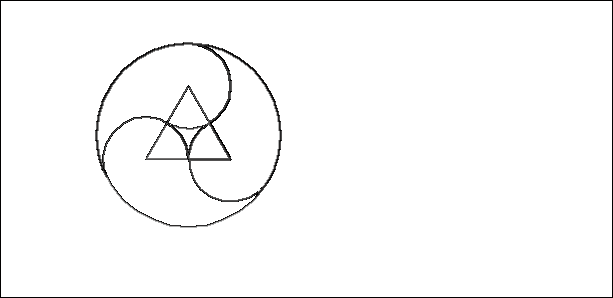 Mészárosová
12
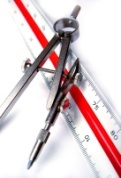 B´´2
S2
o2 = h2
A´2
B´2
vh
zA´
Uys1
A2
B2
x1,2
z2
IV1
B1 = B´1  = B´´1
III1
90°
H1
II1
A1=A´1
I1
o1
41
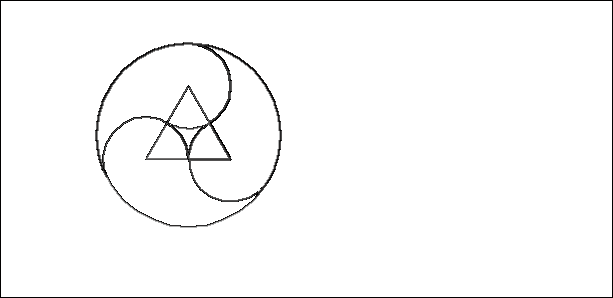 Mészárosová
31
21
Postup rysovania v Mongeovej projekcii:
12) Vzdialenosť bodov AA´ je zA´.
      zA´ = |A2A´2|
11
1
z1 = h1 =
S1
Uxs1
13
Ux
Uy
H
h
A´
A´
vh
zA´
A
B
z
I
3
II
III
IV
A =
4
2
1
H1
Uys1
Uxs1
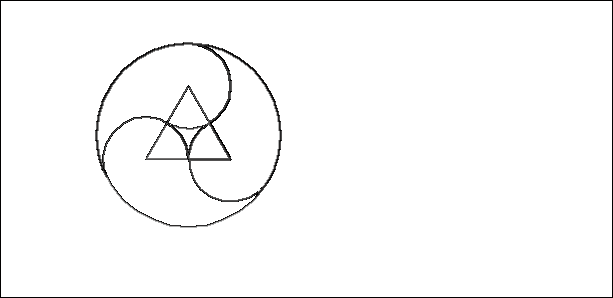 Mészárosová
Postup rysovania perspektívy:
13) Podľa príkladu P7 (v tejto kapitole) narysujeme perspektívu bodu A´. Použijeme úbežník Uy..

14) Pomocou úbežníkov narysujeme perspektívu spodného kvádra.
14
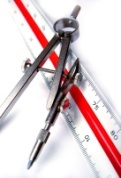 B´´2
S2
o2 = h2
zB´´
A´2
B´2
vh
zA´
zB´
Uys1
A2
B2
x1,2
z2
IV1
B1 = B´1  = B´´1
III1
90°
H1
II1
A1=A´1
I1
o1
41
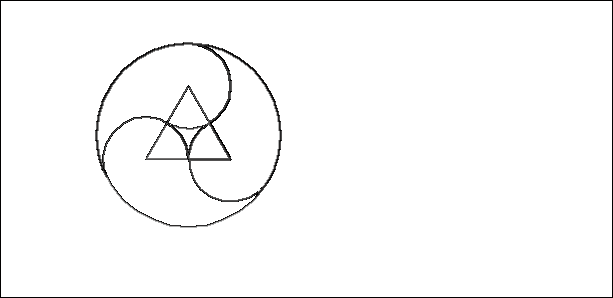 Mészárosová
31
Postup rysovania v Mongeovej projekcii:
15) Vzdialenosť bodov BB´ je zB´.
       zB´ = |B2B´2| 
    
      Vzdialenosť bodov BB´´ je zB´´. 
      zB´´ = |B2B´´2|
21
11
1
z1 = h1 =
S1
Uxs1
15
B´´
B´´
Ux
Uy
h
H
zB´´
B´
A´
A´
B´
zA´
zB´
A
B
z
I
3
B =
II
III
IV
A =
4
2
1
H1
Uys1
Uxs1
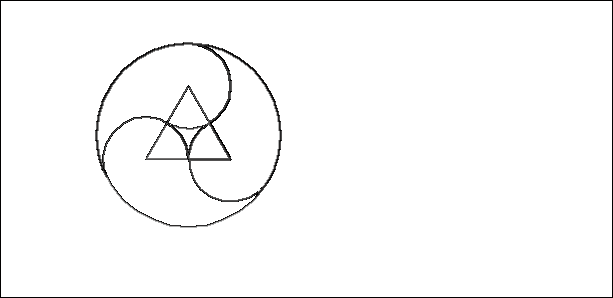 Mészárosová
Postup rysovania perspektívy:
16) Podľa príkladu P7 (v tejto kapitole) narysujeme perspektívu bodov B´ a B´´. Použijeme úbežník Uy.

17) Pomocou úbežníkov narysujeme perspektívu vrchného kvádra. 
Obvykle zobrazujeme len viditeľné hrany (podľa zložitosti objektu).
16
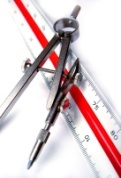 B´´2
S2
o2 = h2
zB´´
A´2
B´2
vh
zA´
zB´
Uys1
A2
B2
x1,2
z2
IV1
B1 = B´1  = B´´1
III1
90°
H1
II1
A1=A´1
I1
o1
41
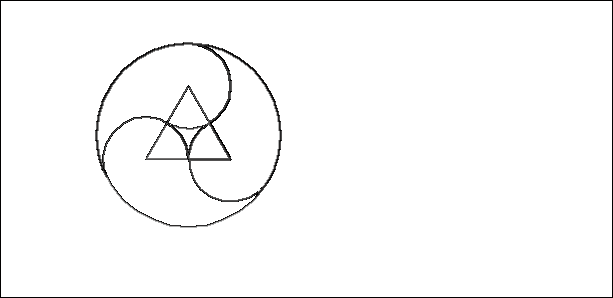 Mészárosová
31
d
21
11
Postup rysovania v Mongeovej projekcii:
18) Vzdialenosť bodov SH je dištancia d.
       d = |S1H1|
1
z1 = h1 =
S1
Uxs1
17
kz
B´´
B´´
Ux
Uy
h
H
zB´´
B´
A´
A´
B´
zA´
zB´
A
B
z
I
3
B =
II
III
IV
A =
4
2
1
H1
Uys1
Uxs1
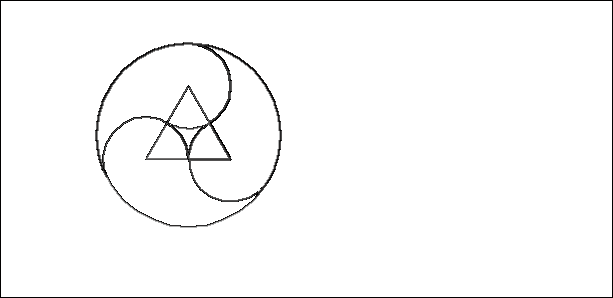 Mészárosová
Postup rysovania perspektívy:
19) Narysujeme kružnicu kz správneho zobrazenia. Jej stred je v bode H a jej polomer sa rovná dištancii d. 
Ak sme bod S zvolili správne, t. j. tak, aby objekt ležal v zornom kužeľovom priestore, pre ktorý platí  = 45°,
tak perspektíva objektu leží v kružnici kz.
18
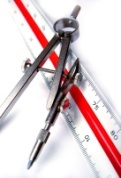 Daný je pôdorys a nárys dvoch kvádrov. Zobrazte ich v lineárnej zvislej perspektíve.
P10
A´2
B´2
C´2
D´2
A2
B2
C2
D2
x1,2
D1=D´1
C1=C´1
A1=A´1
B1=B´1
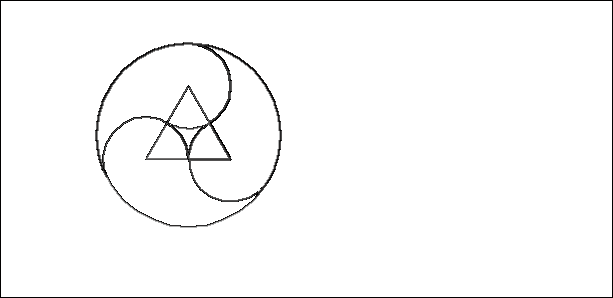 Mészárosová
Priemetňu zvolíme tak, aby jeden z kvádrov bol v priečelnej polohe. Použijeme postup z príkladu P7 (v tejto kapitole). 
Smer pomocných priamok a a b  zvolíme rovnobežne s osami x, y. 

Pre kváder v priečelnej polohe je výhodné použiť aj smer kolmý na priemetňu. Hĺbkové priamky majú úbežník v hlavnom bode.
1
19
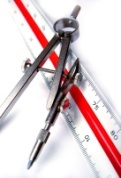 S2
o2  = h2
A´2
B´2
vh
C´2
D´2
A2
B2
C2
D2
x1,2
z2
H1
D1=D´1
C1=C´1
90°
A1=A´1
B1=B´1
o1
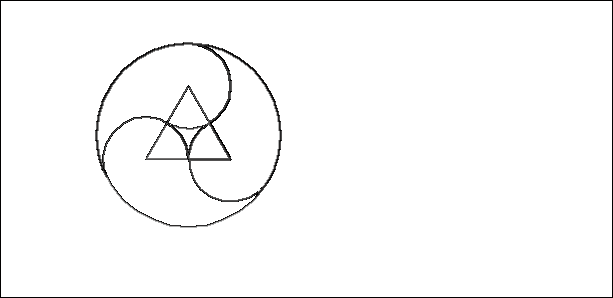 Mészárosová
Postup rysovania v Mongeovej projekcii:
1) Zvolíme os o zornej kužeľovej plochy. 
Os o  je vodorovná, kolmá na priemetňu . Os o zvolíme nad 
objektom, aby boli v perspektíve viditeľné horné podstavy oboch kvádrov.
2) Na osi o určíme bod S, stred premietania tak, aby sa objekt
nachádzal v zornom kužeľovom priestore, pre ktorý platí  = 45°.
1
z1 = h1 =
S1
20
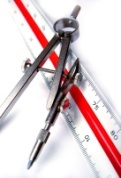 S2
o2  = h2
A´2
B´2
vh
C´2
D´2
Uys1
A2
B2
C2
D2
x1,2
z2
101
H1
D1=D´1
C1=C´1
90°
91
81
71
A1=A´1
B1=B´1
61
o1
51
41
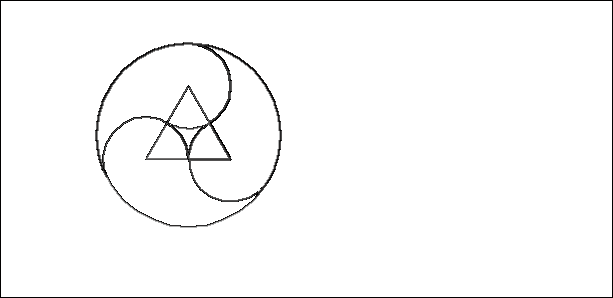 31
Mészárosová
21
Postup rysovania v Mongeovej projekcii:
3) Narysujeme úbežníky Uxs1 a Uys1.
4) Narysujeme stopníky priamok rovnobežných s osou x.
    Narysujeme stopníky priamok rovnobežných s osou y.
    Narysujeme stopníky priamok kolmých na priemetňu (hĺbkových priamok).
5) Stopníky označíme 1, 2, ..., 9, 10.
11
1
z1 = h1 =
S1
Uxs1
21
Ux
Uy
H
h
vh
C
A
D
z
B
H1
Uxs1
1
2
3
4
5
6
7
8
9
10
Uys1
Postup rysovania perspektívy:
6) V nákresni zvolíme základnicu z. Narysujeme horizont vo výške vh nad základnicou. 

7) Na priamku z  narysujeme body Uxs1, 1, 2, 3, ..., 8, 9, H1, 10 a Uys1. Ich vzájomné vzdialenosti sú rovnaké 
ako vzdialenosti bodov Uxs1, 11, 21, 31, ..., 81, 91, H1, 101 a Uys1 (pozri pôdorys v Mongeovej projekcii).
Poznámka: Perspektívu môžeme rysovať na pauzovací papier.

8) Na horizonte narysujeme body H, Ux, Uy.

9) Narysujeme pôdorys zobrazovaného objektu. Postup je analogický ako v príklade P9 (v tejto kapitole).
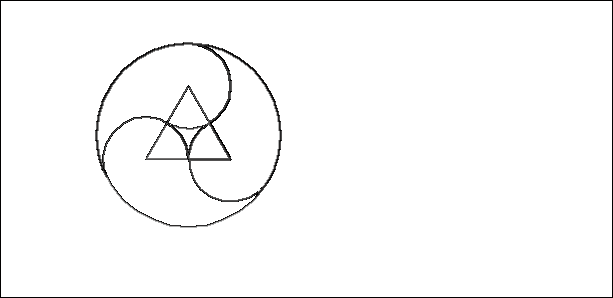 Mészárosová
22
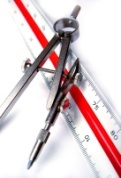 S2
o2  = h2
A´2
B´2
vh
C´2
D´2
zA´
Uys1
zC´
A2
B2
C2
D2
x1,2
z2
101
H1
D1=D´1
C1=C´1
90°
91
81
71
A1=A´1
B1=B´1
61
o1
51
41
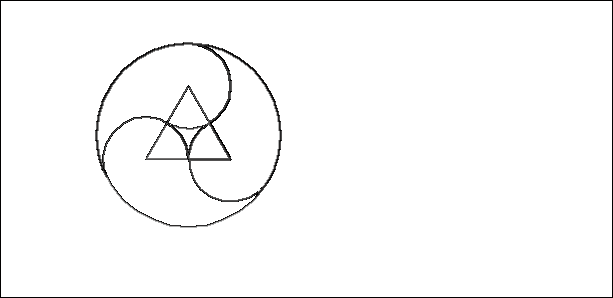 31
Mészárosová
21
d
Postup rysovania v Mongeovej projekcii:
10) Vzdialenosť bodov AA´ je zA´.
      zA´ = |A2A´2|  
     Vzdialenosť bodov CC´ je zC´.
      zC´ = |C2C´2| 
11) Vzdialenosť bodov SH je dištancia d.
       d = |S1H1|
11
1
z1 = h1 =
S1
Uxs1
23
Ux
Uy
H
h
A´
A´
vh
C´
C´
D´
zA´
zC´
A
C
D
z
B
5
Uxs1
1
2
3
4
6
7
8
9
H1
10
Uys1
=C
A =
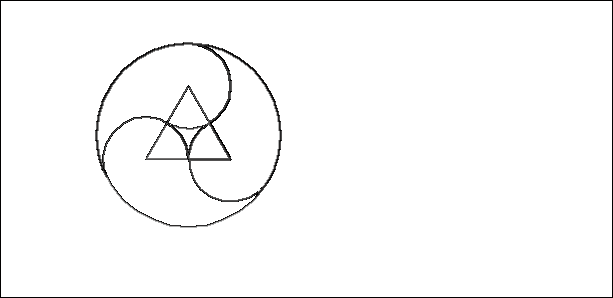 Mészárosová
Postup rysovania perspektívy:
12) Podľa príkladu P7 (v tejto kapitole) narysujeme perspektívu bodov A´ a C´. 

13) Pomocou úbežníkov narysujeme perspektívu oboch kvádrov.
24
kz
Ux
Uy
H
h
A´
C´
vh
D´
zA´
zC´
A
C
D
B
z
H1
Uxs1
1
2
3
4
5
6
7
8
9
10
Uys1
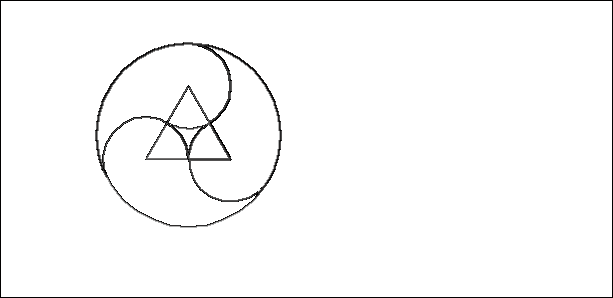 Mészárosová
Postup rysovania perspektívy:
14) Zobrazíme viditeľnosť všetkých hrán.

15) Narysujeme kružnicu kz správneho zobrazenia. Jej stred je v bode H a jej polomer sa rovná dištancii d. 
Ak sme bod S zvolili správne, t. j. tak, aby objekt ležal v zornom kužeľovom priestore, pre ktorý platí  = 45°, tak perspektíva objektu leží v kružnici kz.
25
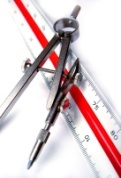 Daný je pôdorys, nárys a bokorys rodinného domu. Zobrazte ho v lineárnej zvislej perspektíve.
Rys vypracovala v AutoCADe študentka Kristína Hanesová v roku 2017. 
Prezentáciu v PowerPointe upravila Mészárosová.
P11
B2
Nárys
Pohľad južný
Bokorys
Pohľad západný
C2
A2
x1,2
S
A1=B1
C1
1
Os zornej kužeľovej plochy, stred premietania a priemetňu zvolíme tak, aby v perspektíve bola viditeľná
južná a západná strana domu. Priemetňa je zvolená tak, aby incidovala s hranou AB.
26
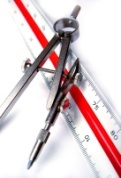 Daný je pôdorys, nárys a bokorys rodinného domu. Zobrazte ho v lineárnej zvislej perspektíve.
S2
o2
= h2
B2
Pohľad južný
Pohľad západný
C2
A2
x1,2
S
A1=B1
H1
90°
C1
o1
S1
1
Postup rysovania v Mongeovej projekcii:
1) Zvolíme os o zornej kužeľovej plochy. Os o  je vodorovná, kolmá na priemetňu . 
Os o zvolíme nad objektom, aby boli v perspektíve viditeľné horné podstavy oboch kvádrov.
Na osi o určíme bod S, stred premietania tak, aby sa objekt nachádzal v zornom kužeľovom priestore,
pre ktorý platí  = 45°.
27
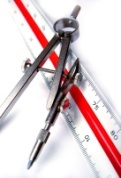 Daný je pôdorys, nárys a bokorys rodinného domu. Zobrazte ho v lineárnej zvislej perspektíve.
S2
o2
= h2
B2
Pohľad južný
Pohľad západný
vh
C2
cUs1
A2
x1,2
21
S
aUs1
61
A1=B1
H1
90°
C1
51
dUs1
o1
11
41
bUs1
31
S1
1
Postup rysovania v Mongeovej projekcii:
2) Použijeme postup z príkladu P7 (v tejto kapitole). Použijeme úbežníky a stopníky priamok rovnobežných s hranami objektu. Ak by boli tieto úbežníky a stopníky nedostupné v nákresni, zvolíme iné pomocné priamky.

Poznámka: Pre lepšiu prehľadnosť indexov označíme úbežník priamky a aUs (namiesto predchádzajúceho označenia Uas). Podobne označíme úbežníky všetkých priamok.
28
kz
dU
bU
H
cU
aU
h
B
vh
C
zB
zC
H1
4
2
6
5
1
3
z
A
Postup rysovania perspektívy:
3) V nákresni zvolíme horizont h.
Poznámka: Bod S je nad objektom, preto celá perspektíva domu bude pod horizontom.
Na horizont narysujeme body cU, aU, H, dU, bU tak, aby ich vzájomné vzdialenosti boli rovnaké ako vzájomné vzdialenosti bodov cUs1, aUs1, H1, dUs1, bUs1  (pozri pôdorys v Mongeovej projekcii).

4) Narysujeme základnicu vo vzdialenosti vh pod horizontom. Na základnicu narysujeme bod H1.  HH1  h.
Na základnicu narysujeme body 2, 6, A, H1, 5, 1, 4, 3 tak, aby ich vzájomné vzdialenosti boli rovnaké ako vzájomné vzdialenosti bodov 21, 61, A1, H1, 51, 11, 41, 31  (pozri pôdorys v Mongeovej projekcii).

5) Ďalší postup rysovania perspektívy je analogický ako v príkladoch P10 a P11 (v tejto kapitole):
narysujme pôdorys domu,
narysujme body B a C,
pomocou úbežníkov narysujme celý objekt (bez okien a dverí),
narysujme kružnicu kz.
29
3,5 aU
3,5 dU
dU
bU
H
cU
aU
h
B
C
vh
3,5B
4
2
6
5
1
3
z
A
3,5A
Postup rysovania perspektívy:
6) Perspektívu zväčšíme. Použijeme rovnoľahlosť so stredom v bode H a s koeficientom zväčšenia 3,5.
Pozri príklad P6 v kapitole P2 Lineárna zvislá perspektíva.
Podľa možnosti využívame aj „zväčšené“ úbežníky, ak sú dostupné v nákresni. Ak nie, tak využijeme rovnobežnosť zodpovedajúcich si priamok.
Zobrazíme len viditeľné hrany objektu.
30
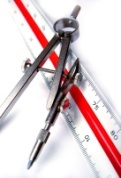 Daný je pôdorys, nárys a bokorys rodinného domu. Zobrazte ho v lineárnej zvislej perspektíve.
S2
o2
= h2
B2
Pohľad južný
Pohľad západný
vh
C2
N3
K3
E3
F3
cUs1
A2
x1,2
M3
G3
J3
L3
21
S
aUs1
Zobrazíme dvere na stene KLMN:

Deliaci bod na úsečke KL označíme E. 
Deliaci bod na úsečke MN označíme F. 
Deliace body na úsečke ML označíme G a J.
61
A1=B1
H1
90°
C1
51
dUs1
o1
11
41
bUs1
31
S1
1
Konštrukcia detailov (okien a dverí):
Delenie úsečiek na zvislých hranách objektu:
Zvislé priamky sú rovnobežné s priemetňou. Na týchto priamkach sa zachováva deliaci pomer bodov.
Delenie môžeme urobiť podľa postupu z príkladu S13 (pozri v Stredovom premietaní v kapitole S2).
Delenie úsečiek na vodorovných hranách objektu, ktoré nie sú rovnobežné s priemetňou:
Na týchto priamkach sa nezachováva deliaci pomer bodov. 
Delenie môžeme urobiť podľa postupu z príkladu S15b (pozri v Stredovom premietaní v kapitole S2).
31
3,5 aU
3,5 dU
dU
bU
H
cU
aU
h
B
C
vh
3,5B
4
2
6
5
1
3
z
A
N
K
= K
E 
F
L
q
E
p
M
L
3,5A
Postup rysovania perspektívy:
7) Zobrazíme dvere na stene KLMN:
Delenie zvislých úsečiek (rovnobežných s priemetňou) zostrojíme podľa príkladu S13 v kapitole S2:
Cez bod K zostrojíme ľubovoľnú priamku p. Na priamku p nanesieme body K, E, L (v tomto poradí) tak, aby platilo:
K = K, |KE| = |K3E3|, |EL| = |E3L3| 
Poznámka: Podľa potreby môžeme body  E, L narysovať tak, aby platilo KE = xK3E3, EL = xE3L3 v x-násobnom zväčšení alebo zmenšení.
Zostrojíme priamku LL.
Cez bod E zostrojíme priamku rovnobežnú s priamkou LL. Jej priesečník s priamkou KL je bod E.
Ak je úbežník 3,5 cU  nedostupný v nákresni, tak buď rozdelíme aj úsečku MN (deliaci bod F zostrojíme analogicky),
alebo bod E spojíme s nedostupným úbežníkom 3,5 cU pomocou konštrukcie, ktorá je na nasledujúcej strane. 
Na priamke EF leží horná hrana dverí.
32
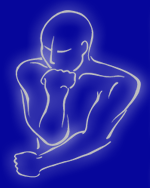 Dané sú priamky a a b. Ich priesečník U nie je dostupný v nákresni. Daný je bod C, ktorý neleží 
na priamkach a, b. Narysujte priamku CU.
U
A´
A
a
B´
C´
B
b
C
Konštrukcia:
a) Narysujeme trojuholník ABC tak, aby platilo A  a, B  b.
b) Narysujeme trojuholník A´B´C´, ktorý je podobný s trojuholníkom ABC a platí:
    A´  a, B´  b a AB  A´B´.
c) Priamka CC´ prechádza nedostupným bodom U. 

Poznámka: Použili sme  rovnoľahlosť  so stredom v bode U.
33
3,5 aU
3,5 dU
Ug
dU
bU
H
cU
aU
h
B
C
vh
3,5B

4
2
6
5
1
3
z
A
N
K
= K
E 
F
L
q
E
p
G
M

J
r
= L
L
M
G
J
3,5A
Postup rysovania perspektívy:
8) Delenie vodorovných úsečiek (rôznobežných s priemetňou) zostrojíme podľa príkladu S15b v kapitole S2.
Zostrojíme deliace body G a J na úsečke ML:
Cez bod L zostrojíme priamku r, rovnobežnú so základnicou z.
Na priamku r nanesieme body L, J, G, M (v tomto poradí) tak, aby platilo:
L = L, |LJ | = x|L3J3| , |JG| = x|J3G3|, |GM|  = x|G3M3|, kde x je vhodný koeficient zväčšenia.
Zostrojíme priamku MM. Jej priesečník s horizontom je úbežník Ug.
G = UgG  LM
J = UgJ  LM
34
3,5 aU
3,5 dU
Ug
dU
bU
H
cU
aU
h
B
C
vh
3,5B

4
2
6
5
1
3
z
A
N
K
= K
E 
F
L
q
E
p
M
G

J
r
= L
L
M
G
J
3,5A
Postup rysovania perspektívy:
9) Narysujeme ostenie:
Hĺbku ostenia zvolíme primerane k objektu.
Roviny ostenia sú kolmé na steny domu, preto ich hrany musia mať s príslušnými hranami domu spoločný úbežník.
35
3,5 aU
Uf
3,5 dU
Ue
Ug
Uh
dU
bU
H
cU
aU
h
B
C
vh
3,5B

1
4
2
6
5
1
3
z
A
N
K
= K
E 
F
L
q
E
p
M
G

J
r
= L
L
M
G
J


3,5A
Postup rysovania perspektívy:
10) Zobrazíme všetky viditeľné okná a dvere domu.
36
P11 – výsledok
FA  2. ROČNÍK
2016/17
KRISTINA HANESOVÁ
37
Perspektíva rodinného domu
http://prodom.sk/?p=projekty&project=166&PHPSESSID=3d50237e2d96e455666794f9e7a5d0e4
38
Perspektíva rodinného domu
Stopníkovo-úbežníková metóda. Mongeova projekcia.
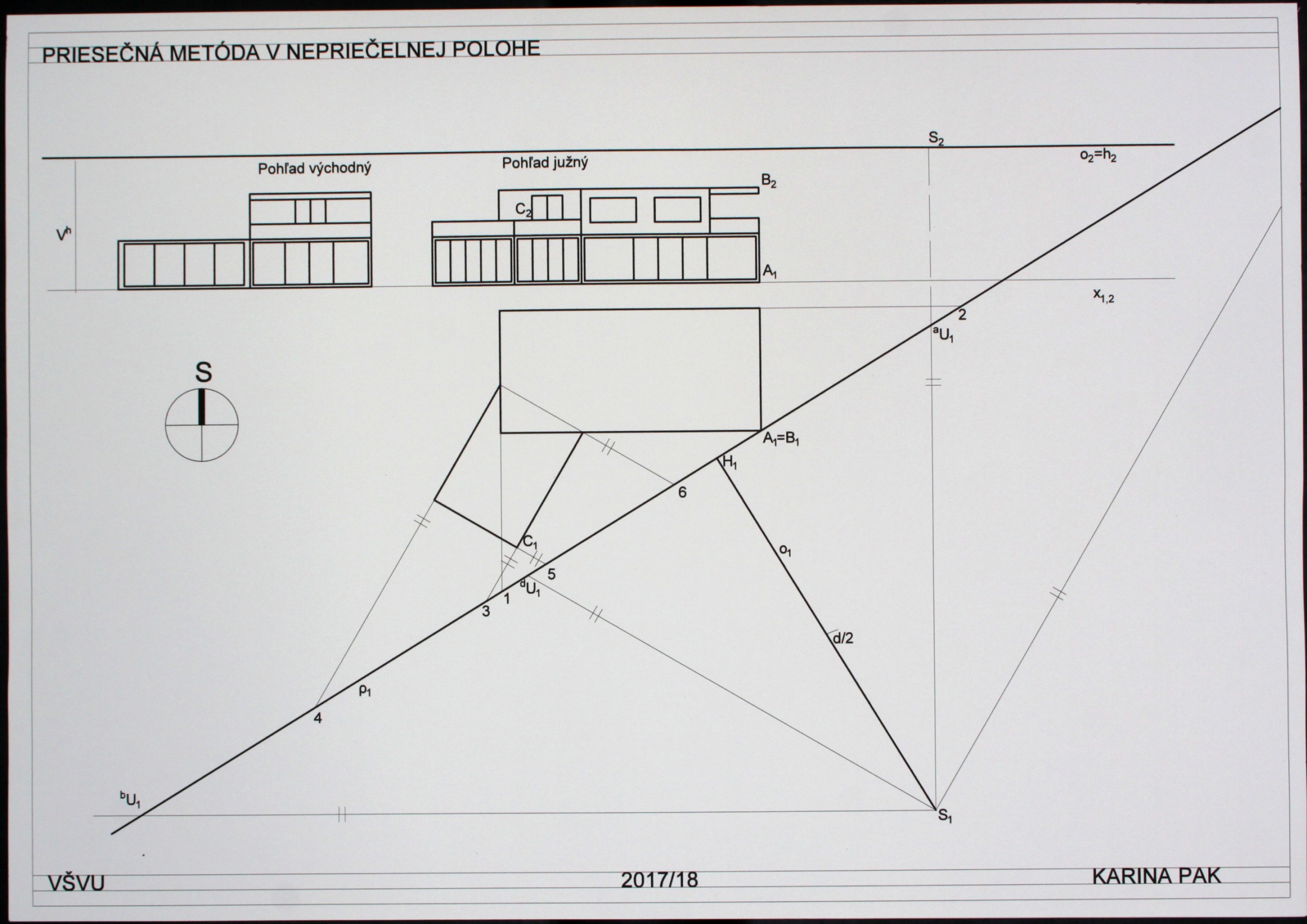 Práca študenta: Karina Pak, VŠVU, školský rok 2017/18
39
Perspektíva rodinného domu
Stopníkovo-úbežníková metóda. Perspektíva a zväčšenie.
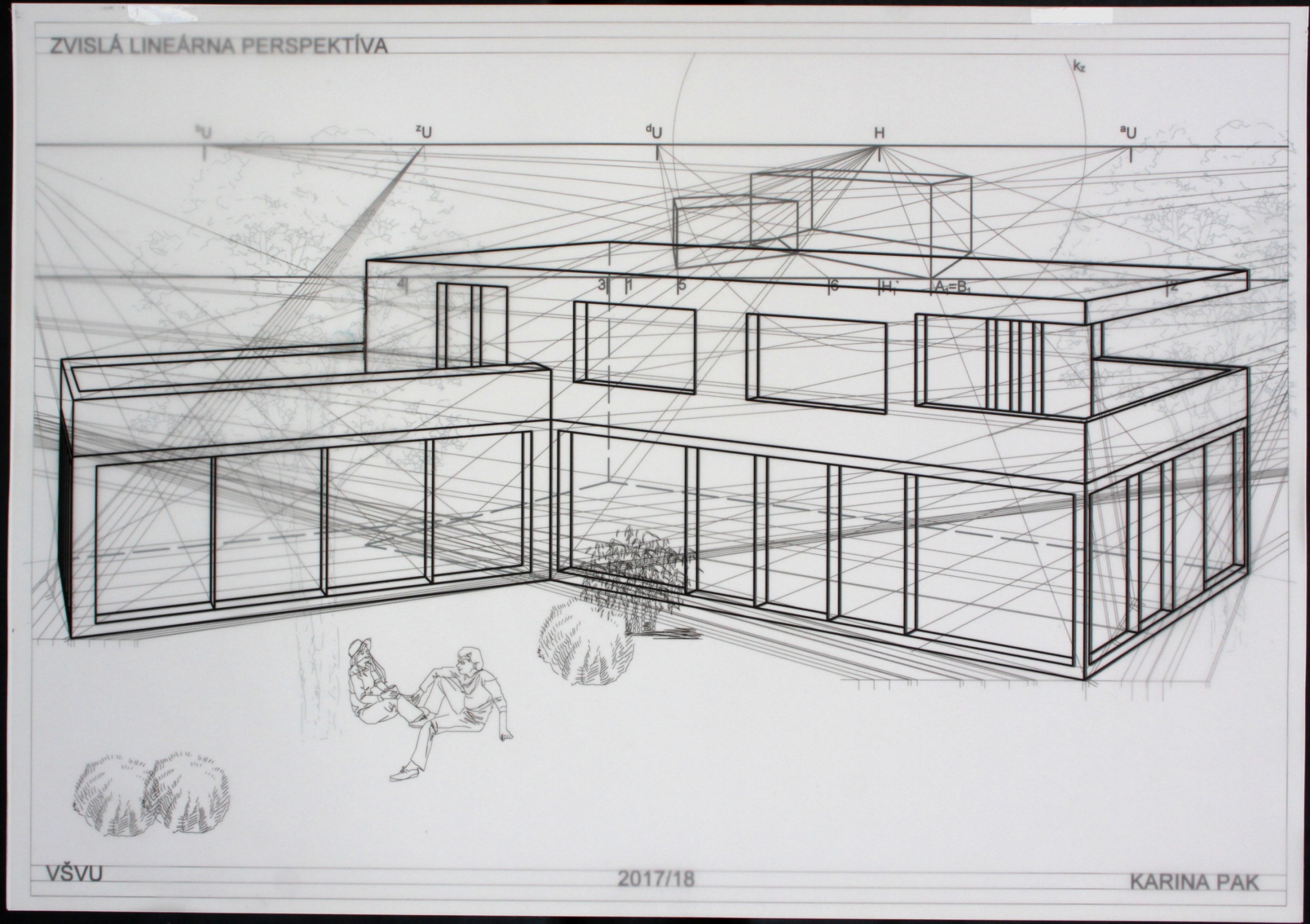 Práca študenta: Karina Pak, VŠVU, školský rok 2017/18
40
Perspektíva rodinného domu
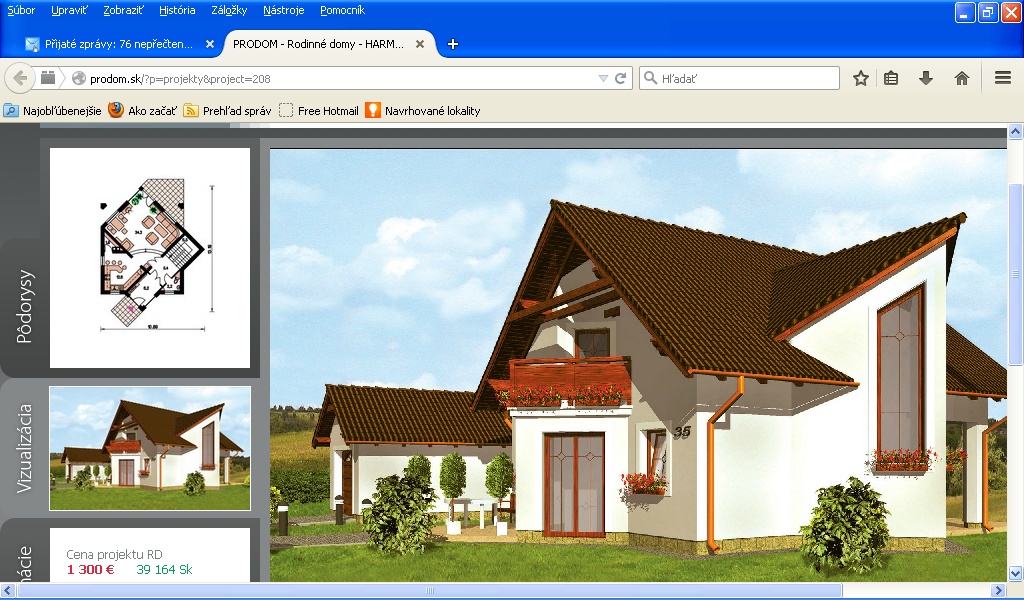 http://prodom.sk/?p=projekty&project=208
41
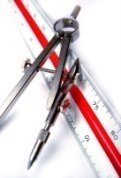 V lineárnej zvislej perspektíve je daný obraz štvorca ABCD, ktorý leží vo zvislej rovine. Strany AB a CD  sú rovnobežné zo základnou rovinou, strany AD a BC sú kolmé na základnú rovinu. Zobrazte perspektívu kružnice k, ktorá je do štvorca ABCD vpísaná.
K
P12
4
Kružnica k, vpísaná do štvorca ABCD, sa zobrazí v perspektíve do elipsy ks.
Na zobrazenie elipsy ks použijeme konštrukciu 8 bodov a 8 dotyčníc.

Postup rysovania:
1) Zostrojíme uhlopriečky AsCs a BsDs. Ich priesečník označíme Os.

Poznámka: Bod Os je perspektíva stredu kružnice, ale nie je stredom elipsy ks, 
lebo na priamkach, ktoré majú spoločný úbežník UABs sa nezachováva 
deliaci pomer bodov.
D
C
7
k
8
W
3
1
N
O
L
45°
6
Ds
5
Z
A
B
2
Cs
M
Os
UABs
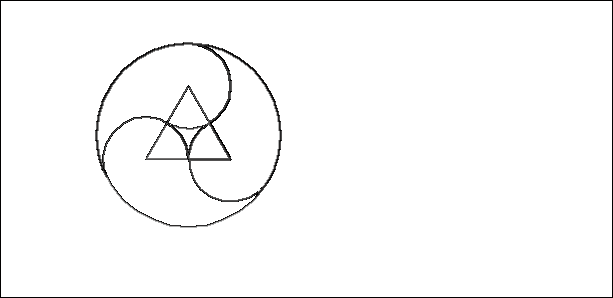 Tereňová, Mészárosová
H
h
Bs
As
z
42
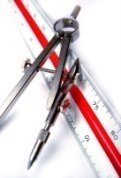 V lineárnej zvislej perspektíve je daný obraz štvorca ABCD, ktorý leží vo zvislej rovine. Strany AB a CD  sú rovnobežné zo základnou rovinou, strany AD a BC sú kolmé na základnú rovinu. Zobrazte perspektívu kružnice k, ktorá je do štvorca ABCD vpísaná.
K
Postup rysovania:
2) Bodom Os zostrojíme stredové priemety stredných priečok štvorca ABCD. Na nich ležia body 1s, 2s, 3s, 4s elipsy ks.

3) Na úsečke 1sAs zostrojíme deliaci bod Zs. 
Poznámka: Deliaci pomer bodov sa zachováva len na priamkach rovnobežných s priemetňou. Delenie môžeme urobiť aj na úsečkách 1sDs, 3sBs a 3sCs. 

4) Na uhlopriečkach AsCs, BsDs ležia body 5s, 6s, 7s a 8s elipsy ks.
4
D
C
7
k
8
W
3
1
N
O
L
45°
6
Ds
5
Z
4s
A
B
2
8s
Cs
7s
M
1s
3s
Os
UABs
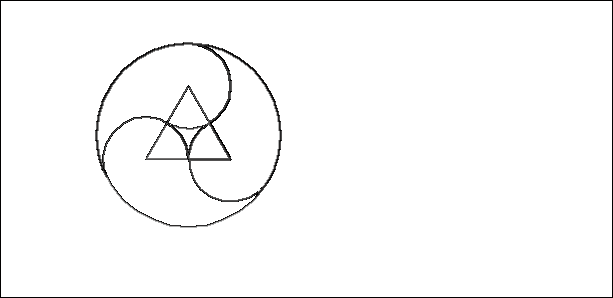 Tereňová, Mészárosová
H
h
45
6s
5s
Zs
Bs
2s
As
z
43
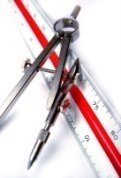 V lineárnej zvislej perspektíve je daný obraz štvorca ABCD, ktorý leží vo zvislej rovine. Strany AB a CD  sú rovnobežné zo základnou rovinou, strany AD a BC sú kolmé na základnú rovinu. Zobrazte perspektívu kružnice k, ktorá je do štvorca ABCD vpísaná.
K
Postup rysovania:
5) Ws  = Os4s  7s8s 
Na polpriamke Os4s zostrojíme bod Ks tak, aby platilo |OsWs| = |WsKs|.
6) Bodom Ks prechádza dotyčnica elipsy ks v dotykovom bode 7s.
Jej priesečník s priamkou 1s3s označíme Ls. Podobne zostrojíme 
dotyčnice elipsy  ks v bodoch 6s, 5s a 8s.
Poznámka:  |OsMs| = |OsKs|.
7) Elipsa ks je určená bodmi 1s, 2s, 3s, 4s a 5s, 6s, 7s, 8s 
a dotyčnicami AsBs, BsCs, CsDs, DsAs a KsLs, LsMs, MsNs, NsKs.
4
D
C
7
k
8
W
3
1
N
O
L
45°
Ks
6
Ds
5
Z
4s
A
B
2
8s
Cs
ks
7s
Ws
M
Ns
1s
Ls
3s
Os
UABs
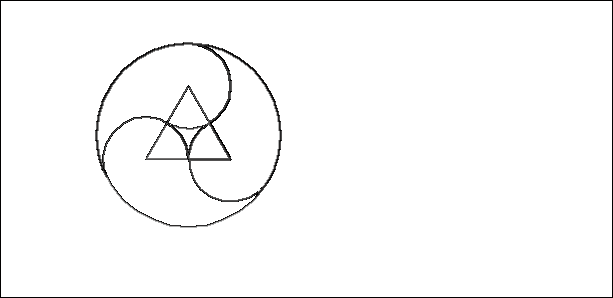 Tereňová, Mészárosová
H
h
45
6s
5s
Zs
Bs
2s
As
Ms
z
Poznámka: Túto konštrukciu môžeme použiť aj pre kružnice ležiace vo vodorovnej rovine.
44
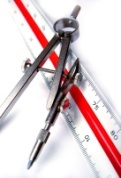 Daný objekt zobrazte v lineárnej zvislej perspektíve. 
Priemetňu zvoľte tak, aby bol objekt v priečelnej polohe vzhľadom na priemetňu.
P13
V2
x1,2
O2
45°
V1 = O1
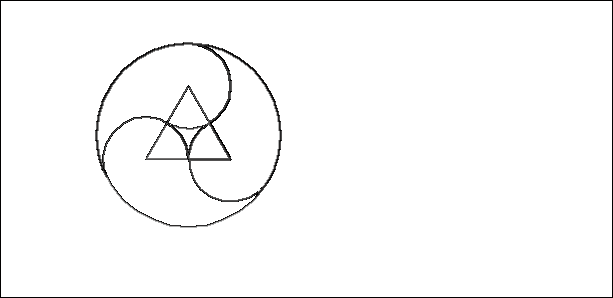 Mészárosová
45
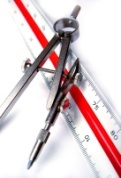 o2 =
S2
h2
V2
x1,2
O2
1
H1
45°
Postup rysovania:
1) Zvolíme os o zornej kužeľovej plochy. Os je vodorovná.
Os zvolíme tak, aby bol objekt v priečelnej polohe vzhľadom na priemetňu. Pozri príklad P5 v kapitole P2.
Os o zvolíme nad objektom, aby bolo v perspektíve vidieť
hornú podstavu objektu.
Na osi o určíme bod S, stred premietania tak, aby sa objekt 
nachádzal v zornom kužeľovom priestore, pre ktorý platí  = 45°.

2) Zvolíme priemetňu  kolmo na os o. Priemetňu umiestnime 
za objekt, čím dosiahneme v perspektíve veľký obraz objektu a nemusíme ho následne zväčšovať.
V1 = O1
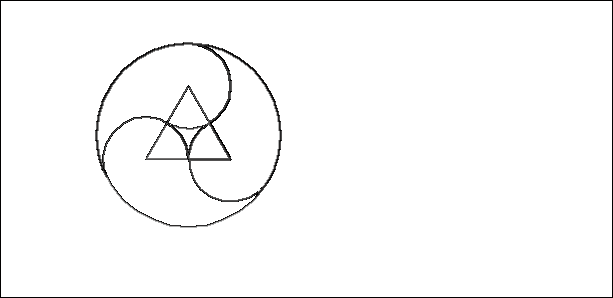 Mészárosová
o1
S1
46
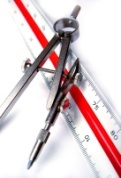 o2 =
S2
h2
= E´2
D´2
A´2
C´2
B´2
vh
V2
zA
zV
x1,2
B2
O2
A2
= C2
D2
F2
1
H1
11
21
31
41
51
61
71
81
91
101
111
45Us1
E´1
45°
F1
L1
N1
M1
V1 = O1
k1
A1 = A´1
B1 = B´1
K1
D1 = D´1
C1 = C´1
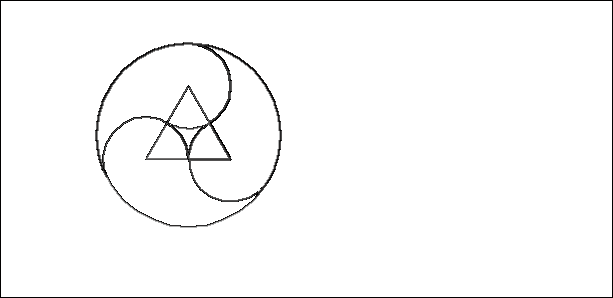 Postup rysovania:
3) Použijeme postup z príkladu P7 (v tejto kapitole). 
Narysujeme stopníky priamok kolmých na priemetňu (hĺbkových priamok). Ich úbežník je hlavný bod H.
Narysujeme stopníky priamok, ktoré zvierajú s priemetňou uhol 45°.
Ich úbežník je bod 45Us.
Stopníky označíme 1, 2, ..., 9, 10, 11.

4) Označíme výšku horizontu a z-ové súradnice bodov A a V.
Mészárosová
o1
S1
47
Postup rysovania perspektívy:
5) V nákresni zvolíme základnicu z. Narysujeme horizont vo výške vh nad základnicou. 
6) Na priamku  z  narysujeme body 1, 2, H1, 3, 4, ..., 11 a 45Us1.
7) Na horizonte narysujeme body H a 45U.
8) Narysujeme perspektívu bodu A.
A = H8  45U11
9) Narysujeme perspektívu bodu A´. Použijeme úbežník 45U. Pozri príklad P7 (v tejto kapitole).
10) Pomocou úbežníkov narysujeme perspektívu celého objektu (okrem kužeľa). Zobrazíme iba
viditeľné hrany.
h
45U
H
E´
A´
vh
zA´
C´
A´
B´
z
= A
4
5
6
H1
8
11
7
1
2
3
9
45Us1
10
F
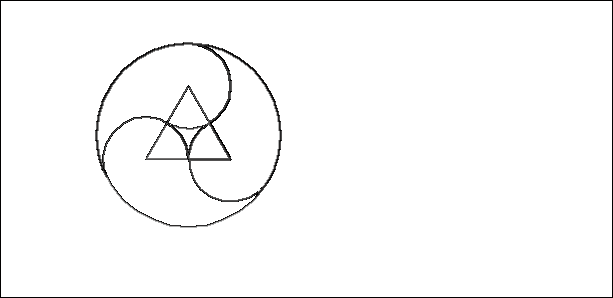 Mészárosová
B
C
A
48
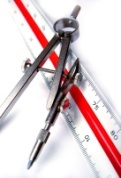 o2 =
S2
h2
= E´2
D´2
A´2
C´2
B´2
vh
V2
zA
zV
x1,2
B2
O2
A2
= C2
D2
F2
1
H1
11
21
31
41
51
61
71
81
91
101
111
45Us1
E´1
45°
F1
L1
N1
M1
V1 = O1
k1
A1 = A´1
B1 = B´1
K1
D1 = D´1
C1 = C´1
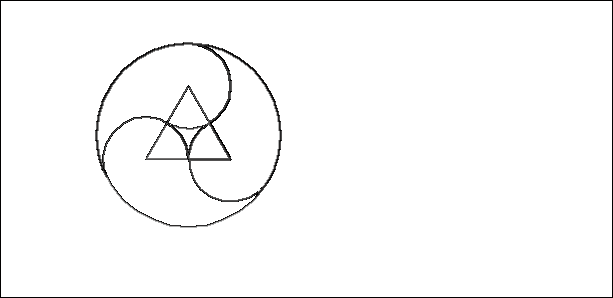 Postup rysovania:
11) Narysujeme dotyčnice kružnice k v bodoch K, L, M, N.
Mészárosová
o1
S1
49
Postup rysovania perspektívy:
12) Zobrazíme perspektívu bodov O, K, L, M, N a dotyčníc kružnice k v bodoch K, L, M, N.
13) Kružnica sa zobrazí do elipsy. 
Narysujeme ju pomocou konštrukcie 8 bodov a 8 dotyčníc (pozri príklad P12 v tejto kapitole).
Poznámka: Pri konštrukcii dotyčníc využijeme úbežník 45U.
14) Zobrazíme vrchol V kužeľa, obrys kužeľa a viditeľnosť elipsy.
15) Narysujeme kružnicu kz správneho zobrazenia. Jej stred je v bode H a jej polomer sa rovná dištancii d. Ak sme bod S zvolili správne (t. j. tak, aby objekt ležal v zornom kužeľovom priestore, pre ktorý platí  = 45°), tak perspektíva objektu leží v kružnici kz.
Poznámka: Bod 45U  kz.
h
45U
H
vh
V
zV
zA´
V
A´
z
4
6
5
H1
8
11
7
2
3
9
45Us1
1
10
L
N
M
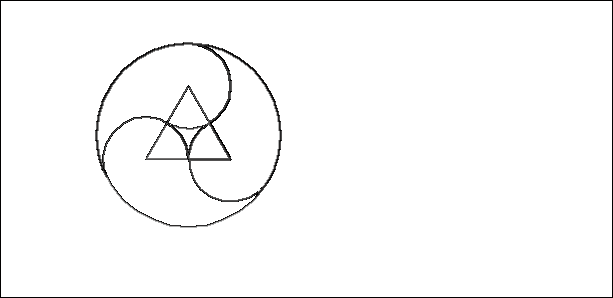 Mészárosová
O
kz
K
45°
A
50